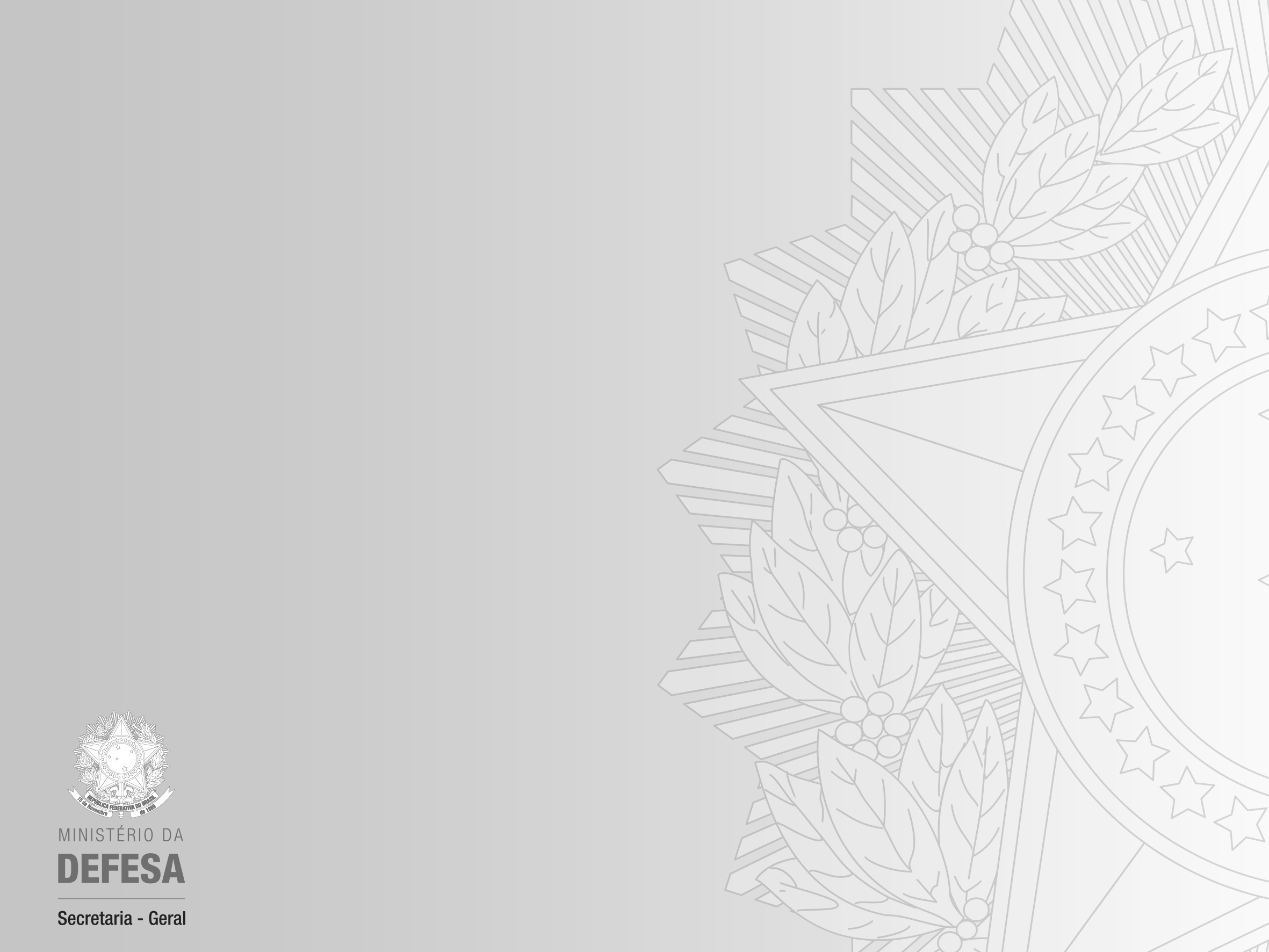 2023
COMITÊ DE GOVERNANÇA DIGITAL DO MD (CGD-MD)
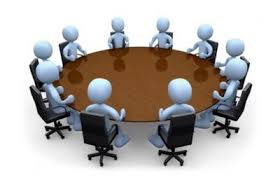 1ª REUNIÃO ORDINÁRIA
2023
29 de março de 2023, às 15h.
ROTEIRO
Abertura dos trabalhos;
Retrospectiva dos Trabalhos e Desafios para o Comitê em 2023;
Deliberação do Programa de Gestão em Privacidade;
Intervalo;
Institucionalização do Escritório de Projetos de TIC;
Deliberação da 3ª revisão do PDTIC 2020-2023;
Assuntos Diversos.
Fonte: Processo SEI nº 60586.000010/2022-57
ABERTURA DOS TRABALHOS (PORTARIA GM-MD Nº 3644, de 04 de julho de 2022).
Secretaria de Produtos de Defesa (SEPROD)
-       C Alte Vagner BELARMINO de Oliveira
 SC DANIEL Santana Fernandes 

Secretaria de Pessoal, Saúde e Desporto e Projetos Sociais (SEPESD)
SC HERVAL Lacerda Alves 
SC HENRIQUE de Almeida Cardoso 

Secretaria de Orçamento e Organização Institucional (SEORI)
SC TARCIANA Barreto Sá 
-      SC THIAGO D'Arolla Pedrosa Galvão 

Centro Gestor Operacional do Sistema de Proteção da Amazônia (CENSIPAM)
SC RENATA Bitar TIVERON 
SC FRANCISCO ENEDELSON Passos da Maceno 

Encarregada pelo Tratamento de Dados Pessoais
-     CMG (RM1-T) MÁRCIA Soares Da Cunha  

Departamento de Tecnologia da Informação (DETIC)
-     C Alte JEFERSON Denis Cruz de Medeiros 
-     Cel R1 (FAB) André Luís Maia BARUFFALDI
Gabinete do Estado-Maior Conjunto das Forças Armadas (EMCFA)
Maj Brig Ar FLÁVIO Luiz de Oliveira Pinto 
Cel (FAB) Marcelo MUCIOLO Vieira 

Chefia de Operações Conjuntas (CHOC) 
C Alte (FN) PAULO ROBERTO Saraiva 
C Alte (FN) STEWART da Paixão Gomes
CMG (T) ALEX Queiroz Pereira
   
Chefia de Assuntos Estratégicos (CAE)
Brig Ar Marcelo Lobão SCHIAVO
C Alte Sérgio Blanco OZÓRIO 
Ten Cel Av Marcelo MULLER Pons
Cel Inf Leonardo de Holanda MENCARINI

Subchefia de Mobilização (CHELOG)
-      Brig Paulo Ricardo da SILVA MENDES  
CMG Ernesto RADEMAKER Martins 

Chefia de Educação e Cultura (CHEC)
-     Brig Ar José Augusto Peçanha CAMILO
-     Cel (EB) BEN-HUR de Albuquerque e Silva

Gabinete da Secretaria-Geral (SG)
SC Mario Luiz Jathahy FONSECA 
Cel Inf (EB) João Alberto NUNES de Paula
Cel R1 Charles Estevam de Oliveira HASLER
Substituído por:
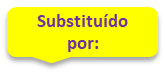 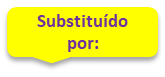 Fonte: Processo SEI nº 60586.000010/2022-57
-
Apresentação do CGD-MD
Sistema de Administração dos Recursos de Tecnologia da Informação - (MGI/SGD/SISP)
Instituído pelo Decreto nº 7.579, de 11 de outubro de 2011, com o objetivo de organizar a operação, controle, supervisão e coordenação dos recursos de tecnologia da informação da administração direta, autárquica e fundacional do Poder Executivo Federal. https://www.gov.br/governodigital/pt-br/sisp/sobre-o-sisp
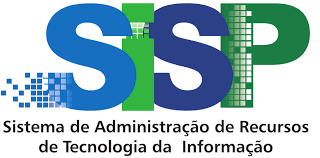 Fonte: Processo SEI nº 60586.000245/2021-68
Apresentação do CGD-MD
A Estratégia de Governo Digital (EGD) para o período de 2020 a 2023 está organizada em princípios, objetivos e iniciativas que norteiam a transformação do governo por meio de tecnologias digitais; 

O Decreto nº 10.332/2020 dá publicidade ao plano estratégico junto a todos os órgãos da administração pública e à sociedade.
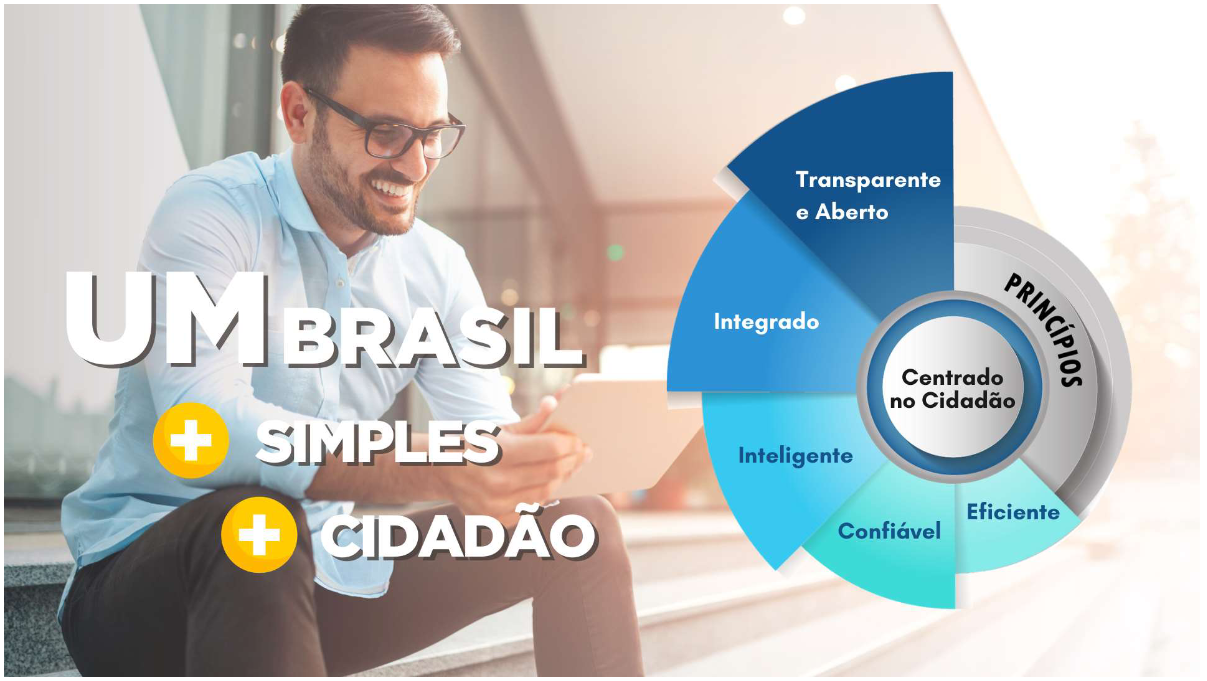 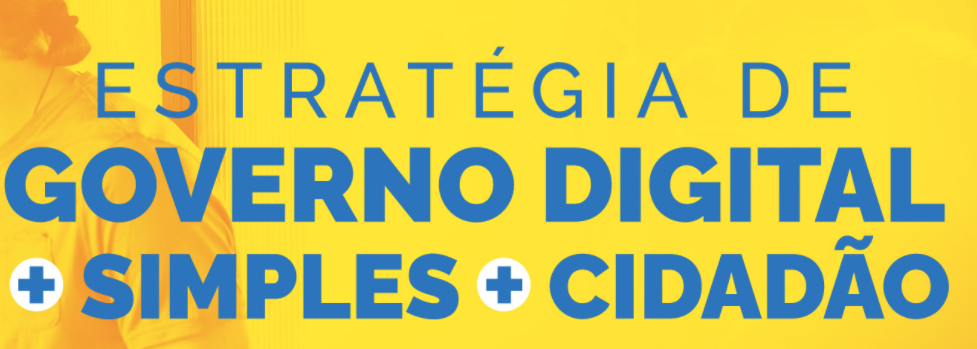 Dec. 10.332/2020
Apresentação do CGD-MD
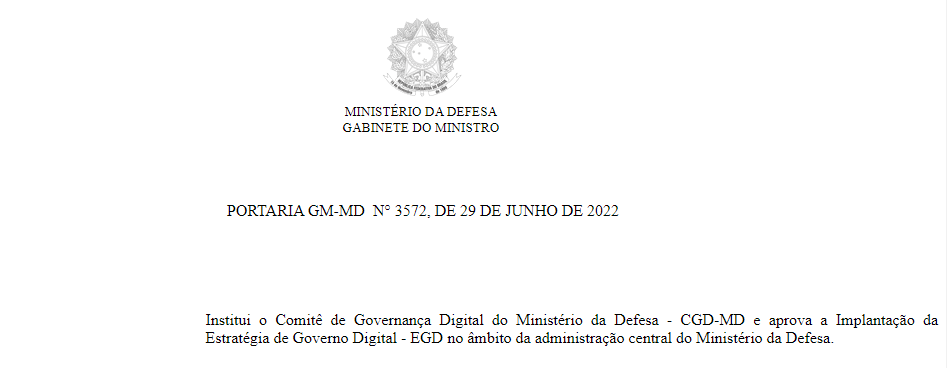 Portaria de Instituição do CGD e Implantação da EGD, de 29 de junho de 2022.
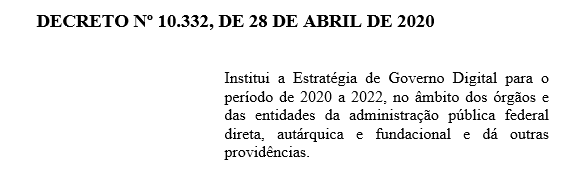 Em atendimento ao Decreto nº 10.332, de 28 de abril de 2020, Art. 2º.
ROTEIRO
Abertura dos trabalhos;
Retrospectiva dos Trabalhos e Desafios para o Comitê em 2023;
Deliberação do Programa de Gestão em Privacidade;
Intervalo;
Institucionalização do Escritório de Projetos de TIC;
Deliberação da 3ª revisão do PDTIC 2020-2023;
Assuntos Diversos.
Fonte: Processo SEI nº 60586.000010/2022-57
Retrospectiva
Fiscalização do TCU
Instituição do CGD
Governança                                    Gestão
Avaliação do funcionamento do Comitê de Governança Digital - MD
Revisão da Portaria de Instituição do CGD e Implantação da EGD
01
01
Plano de Transformação Digital
1ª e 2ª Revisões do PDTIC
Regimento Interno
Governança em Privacidade
Gestão em Privacidade
Plano de Dados Abertos
Aprovação da 4ª Edição do PDA-MD.
Validação das revisões do PTD-MD
Resolução de aprovação do Regimento Interno do CGD.
Aprovação da Diretriz de Proteção de Dados Pessoais.
Aprovação da 1ª e 2ª revisões do PDTIC 2020/2023.
Elaboração, pela ASTEC-TDP, do Programa de Gestão em Privacidade.
02
02
TIC
03
03
04
04
Principais Desafios para 2023
Ações para Melhoria do Índice de Governança 
de TIC
Programa de Privacidade e Segurança da Informação
Institucionalização do Escritório de Projetos de TIC
Elaboração do PDTIC 2024-2027
ROTEIRO
Abertura dos trabalhos;
Retrospectiva dos Trabalhos e Desafios para o Comitê em 2023;
Deliberação do Programa de Gestão em Privacidade; 
Intervalo;
Institucionalização do Escritório de Projetos de TIC;
Deliberação da 3ª revisão do PDTIC 2020-2023;
Assuntos Diversos.
Fonte: Processo SEI nº 60586.000010/2022-57
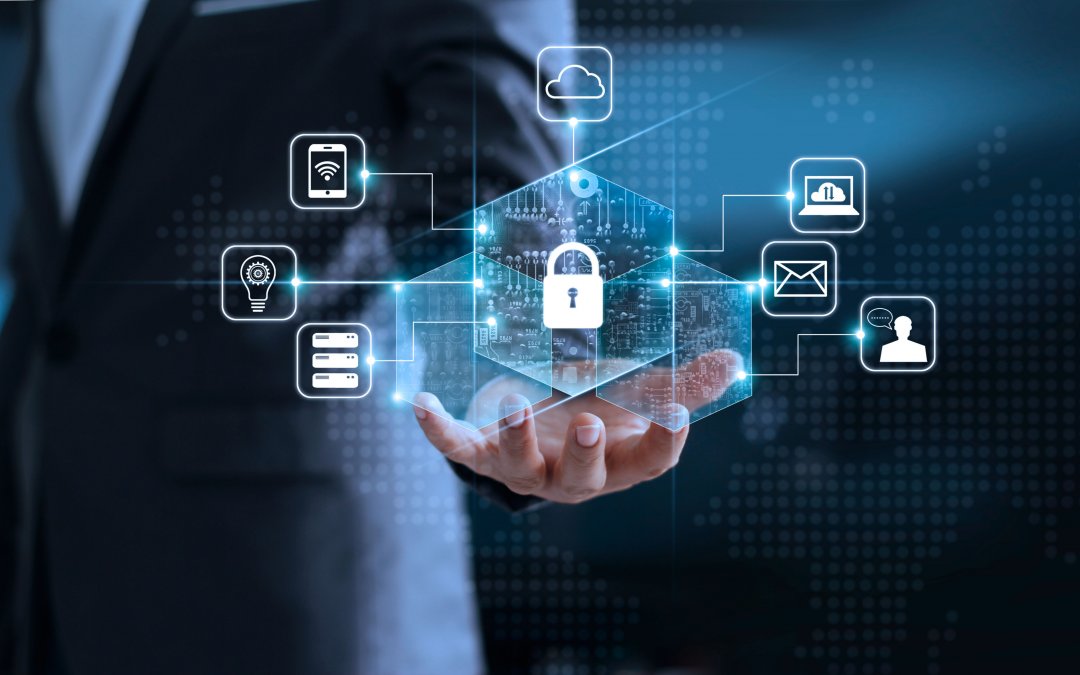 Programa de Gestão em Privacidade
Apresentação ao Comitê de Governança Digital
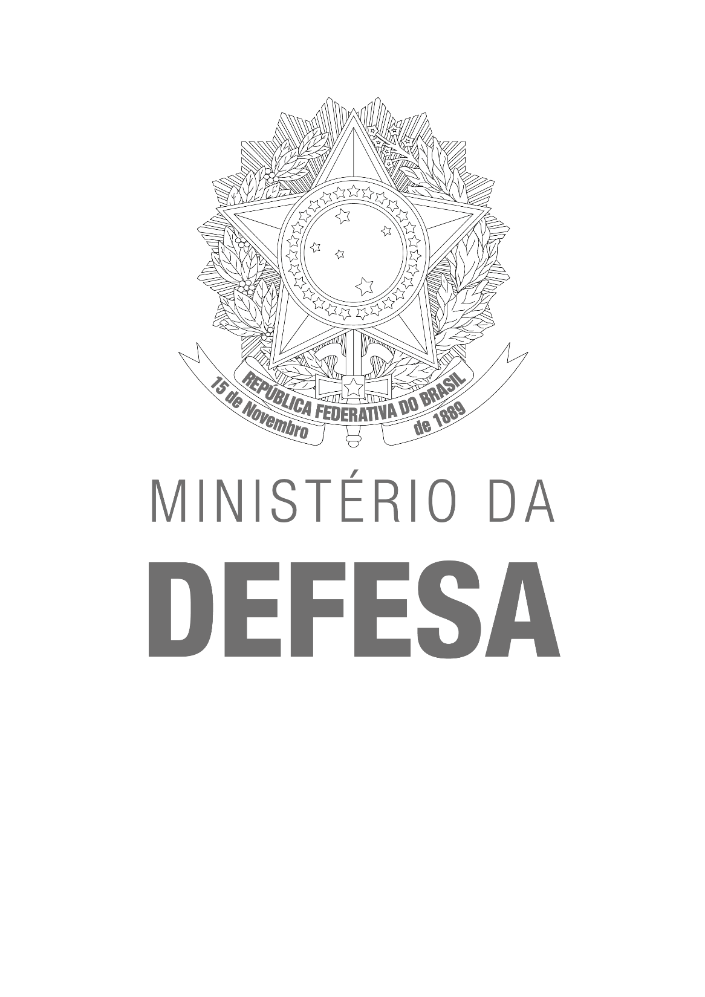 Processo 60586.000312/2022-25
LEI GERAL DE PROTEÇÃO DE DADOS PESSOAIS
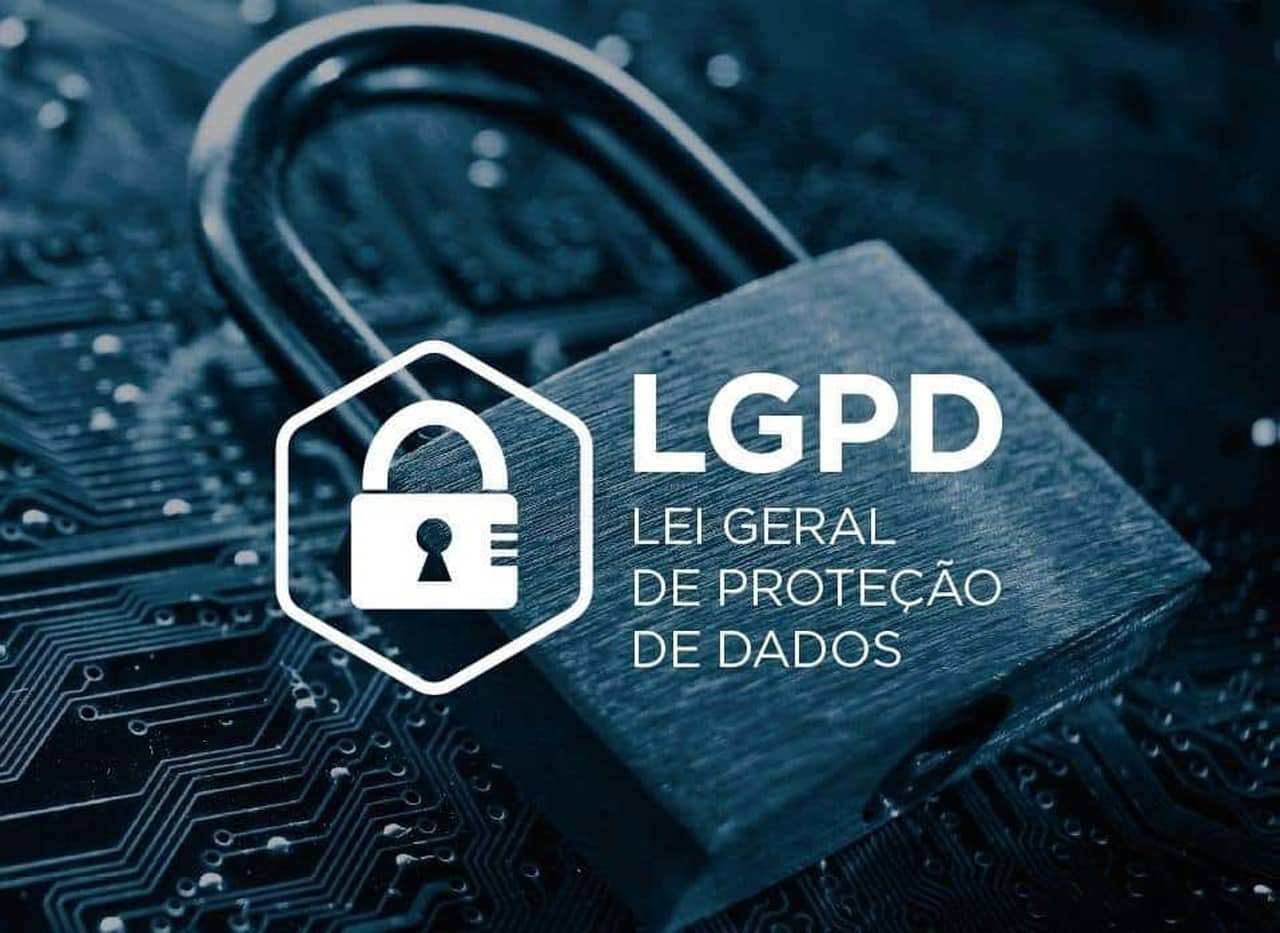 Lei nº 13.709/2018, em vigor desde SET2020.
Dispõe sobre o tratamento de dados pessoais.
Abrange todos os entes da Federação.
Estabelece obrigações, em especial para os órgãos públicos
PESSOAIS
12
Processo 60586.000312/2022-25
[Speaker Notes: Privacidade: pessoa informação segredo
PDP: pessoa informação controle]
GRUPO DE TRABALHO
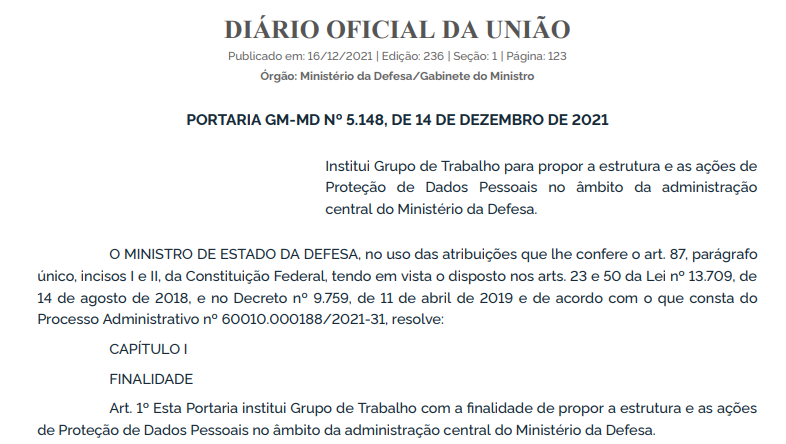 [Speaker Notes: Privacidade: pessoa informação segredo
PDP: pessoa informação controle]
GRUPO DE TRABALHO
Relatório Conclusivo do Grupo de Trabalho (Despacho no 143/SC-1/CHOC/EMCFA-MD – 4969620) recomendou ao CGD-MD a coordenação das seguintes ações:
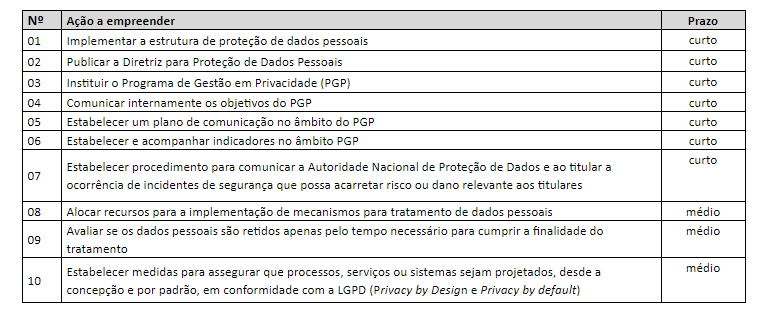 Diretriz
PGP
[Speaker Notes: Privacidade: pessoa informação segredo
PDP: pessoa informação controle]
DIRETRIZ DE PROTEÇÃO DE DADOS PESSOAIS
Art. 50 da LGPD
Controladores poderão formular regras de boas práticas e governança
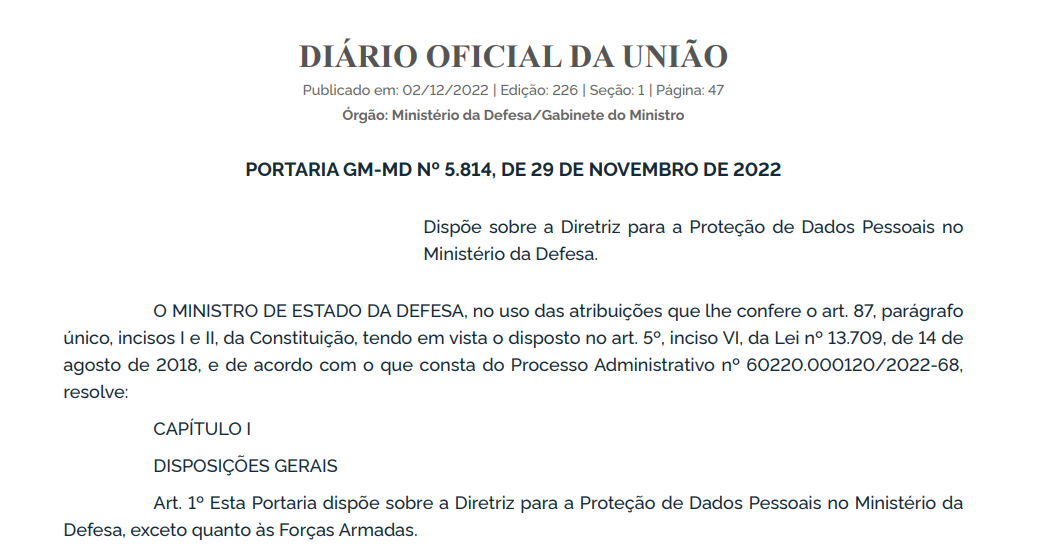 [Speaker Notes: Privacidade: pessoa informação segredo
PDP: pessoa informação controle]
DIRETRIZES DE PROTEÇÃO DE DADOS PESSOAIS
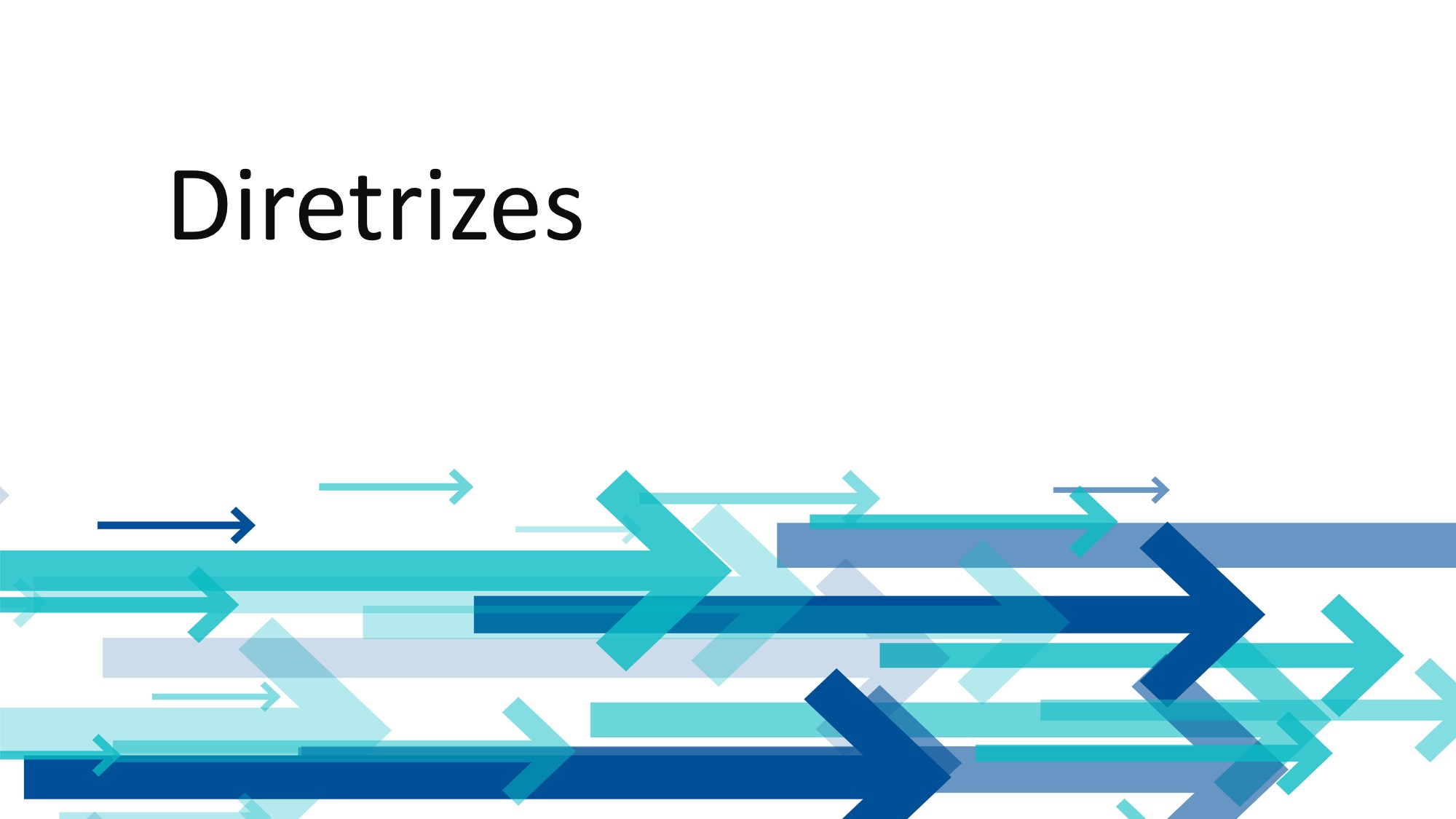 CG-MD: Governança


CGD-MD: Gestão
Governança, gestão e boas práticas.
Mapeamento e inventário de dados pessoais.
Relatório de impacto à proteção de dados pessoais.
Medidas de segurança.
Adequação de contratos.
Cultura de privacidade.
Transparência e direitos dos titulares.
Compartilhamento e transferência internacional.
Incidentes envolvendo dados pessoais.
Processo 60586.000312/2022-25
DIRETRIZES DE PROTEÇÃO DE DADOS PESSOAIS
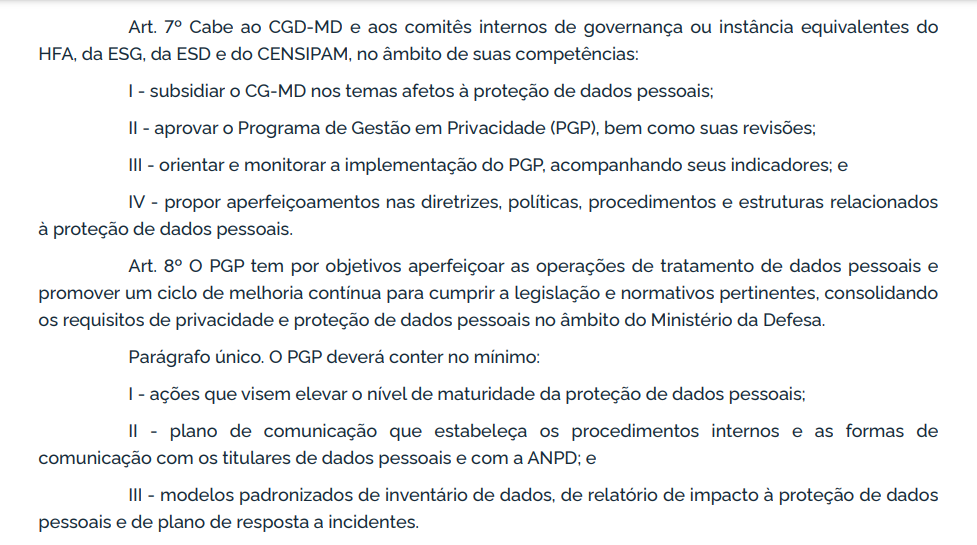 Processo 60586.000312/2022-25
ELABORAÇÃO DO PGP
CGD-MD: Constituiu a Assessoria Técnica
Ofício Circular n° 490 (5134328), de 02/06/2023
Foram realizadas 11 reuniões
Sua composição contempla todas as áreas quem compõem o CGD, mas nem todas as unidades finalísticas do MD.
Resultado: Proposta de Programa de          Gestão em Privacidade.
Nota técnica nº 9/2022 (5967237)
Processo 60586.000312/2022-25
ELABORAÇÃO DO PGP
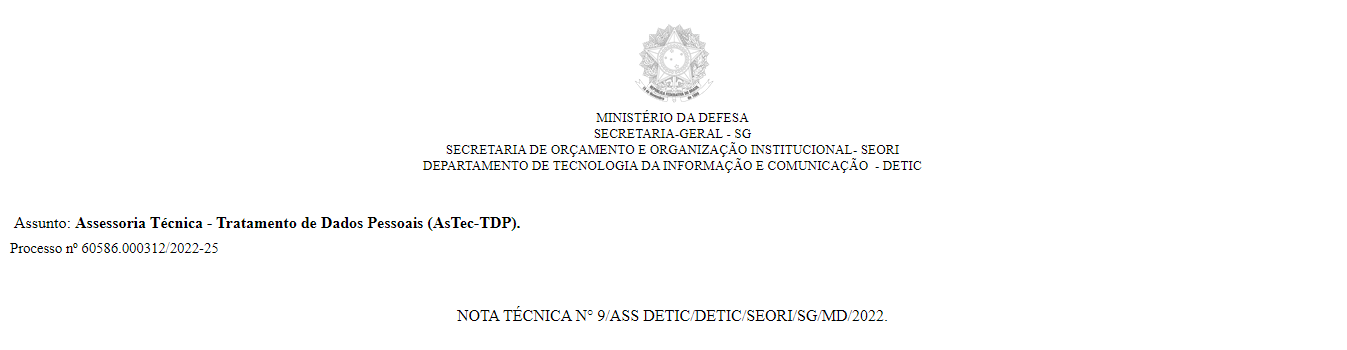 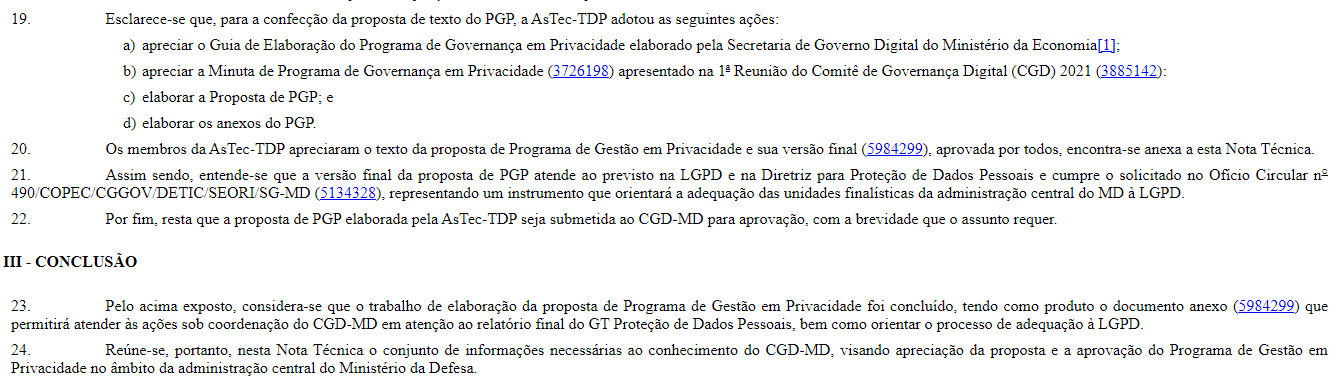 Os trabalhos da AsTec-TDP foram apresentados ao CGD-MD na 1ª reunião extraordinária de 2023.
PROGRAMA DE GESTÃO EM PRIVACIDADE
Apresentação
Introdução
Objetivos
Programa de Gestão em Privacidade
Diagnóstico da Situação Atual
Eixos temáticos para implementação das ações a empreender
Monitoramento
Responsabilidades
Revisão
Referências
Anexos
Modelo de mapeamento e inventário
Modelo de relatório de impacto
Modelo de Termo de Uso e Aviso de Privacidade
Procedimentos em caso de incidentes
Plano de Comunicação
Trilhas de Conhecimento
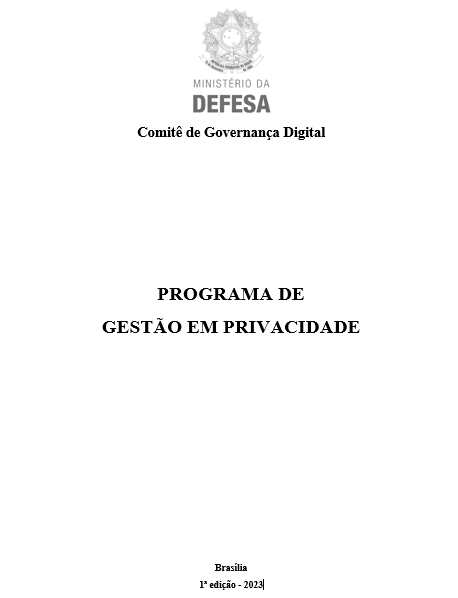 Processo 60586.000312/2022-25
PROGRAMA DE GESTÃO EM PRIVACIDADE
Programa de Gestão em Privacidade
Diagnóstico da Situação Atual
Eixos temáticos para implementação das ações a empreender
Monitoramento
Processo 60586.000312/2022-25
PROGRAMA DE GESTÃO EM PRIVACIDADE
Programa de Gestão em Privacidade
Diagnóstico da Situação Atual
Eixos temáticos para implementação das ações a empreender
Monitoramento
Processo 60586.000312/2022-25
PROGRAMA DE GESTÃO EM PRIVACIDADE
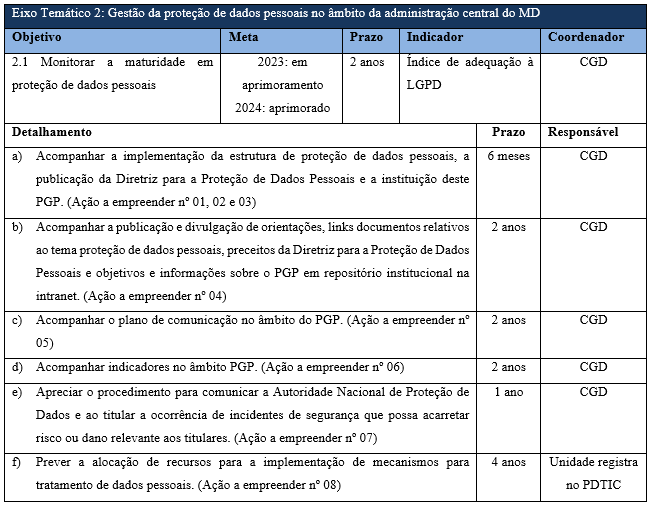 Programa de Gestão em Privacidade
Diagnóstico da Situação Atual
Eixos temáticos para implementação das ações a empreender
Monitoramento
Processo 60586.000312/2022-25
PROGRAMA DE GESTÃO EM PRIVACIDADE
Programa de Gestão em Privacidade
Diagnóstico da Situação Atual
Eixos temáticos para implementação das ações a empreender
Monitoramento
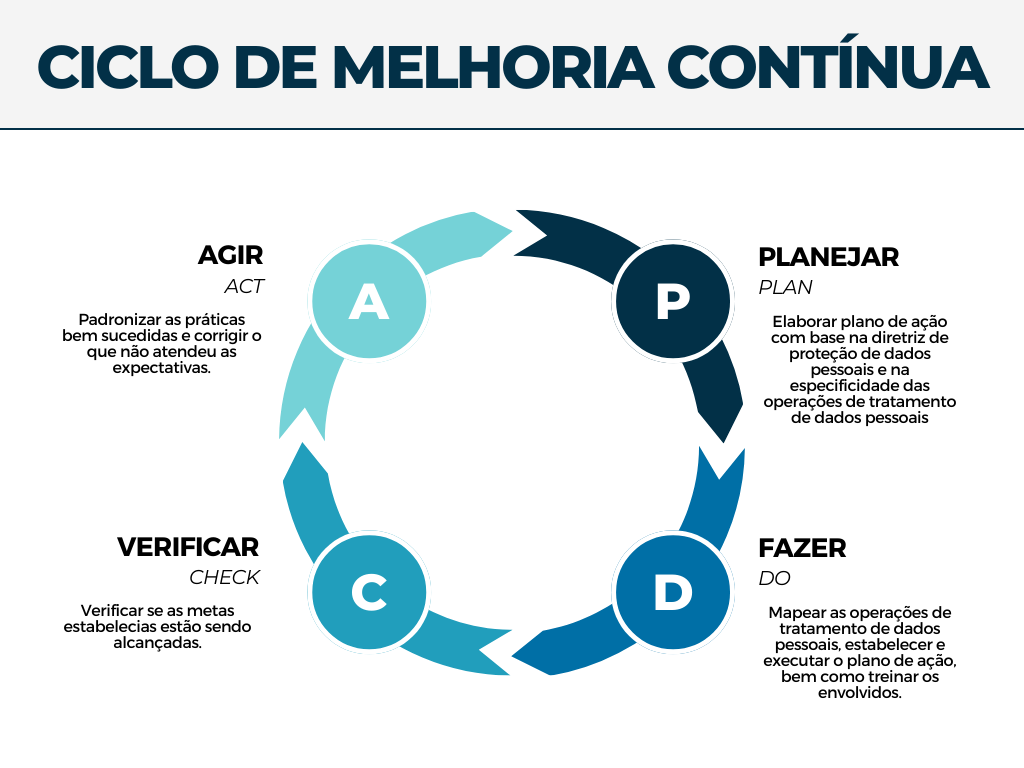 Processo 60586.000312/2022-25
CONCLUSÃO
Lei Geral de Proteção de Dados Pessoais

Diretriz para a Proteção de Dados Pessoais

Programa de Gestão em Privacidade
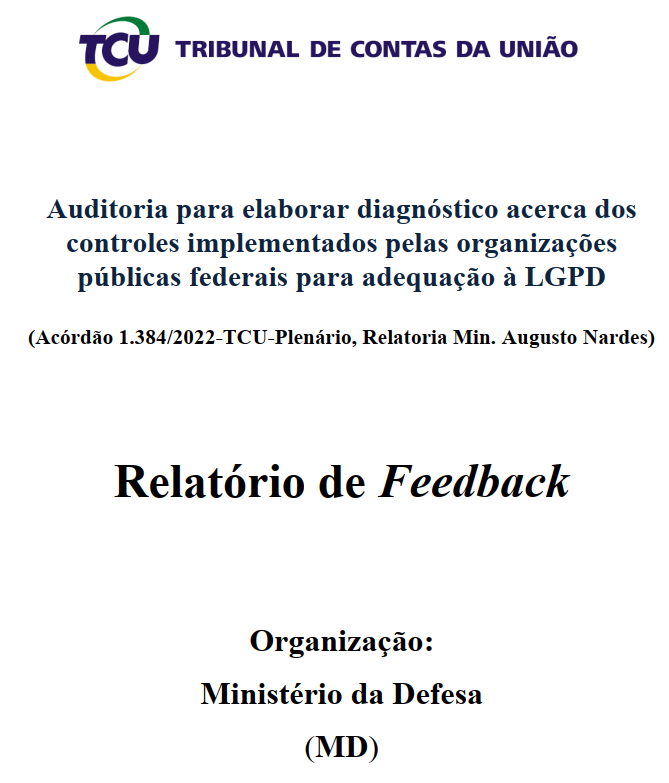 Deliberações: 
Ratificar os trabalhos da ASTEC-TDP
Nota Técnica nº 9 (5967237)
Aprovar o PGP
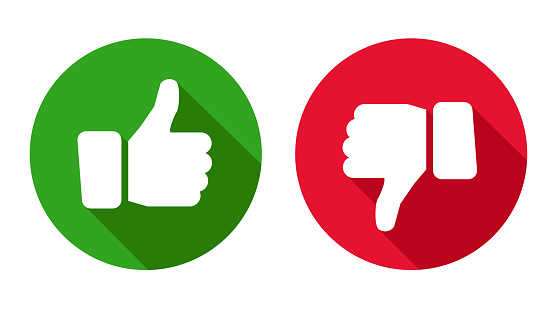 Processo 60586.000312/2022-25
ROTEIRO
Abertura dos trabalhos;
Retrospectiva dos Trabalhos e Desafios para o Comitê em 2023;
Deliberação do Programa de Gestão em Privacidade;
Intervalo;
Institucionalização do Escritório de Projetos de TIC;
Deliberação da 3ª revisão do PDTIC 2020-2023;
Assuntos Diversos.
Fonte: Processo SEI nº 60586.000010/2022-57
INTERVALO10min.
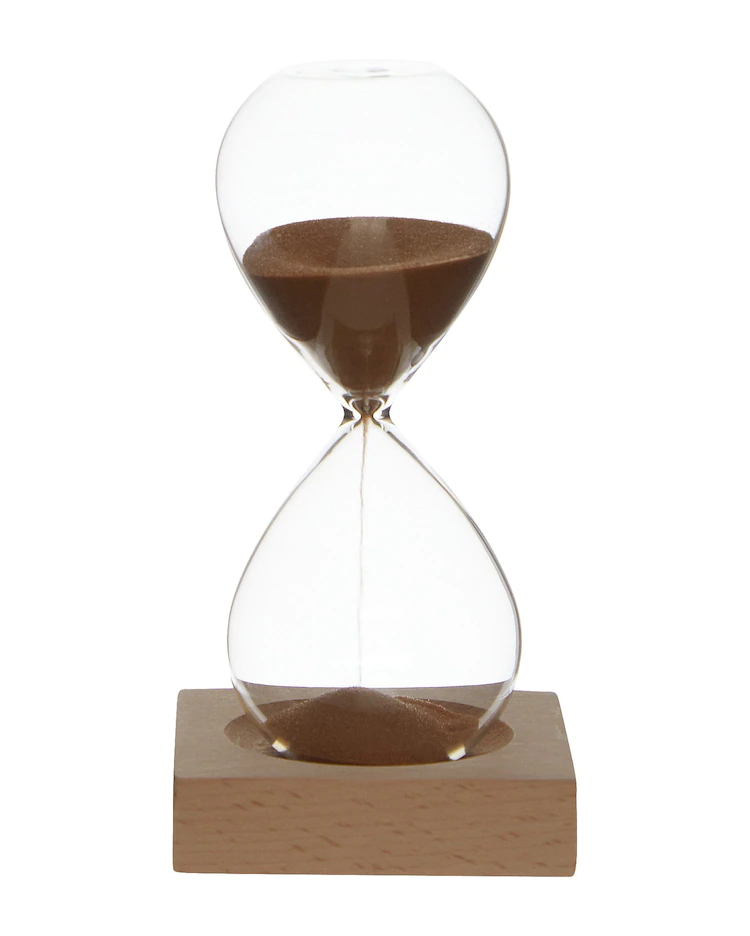 ROTEIRO
Abertura dos trabalhos;
Retrospectiva dos Trabalhos e Desafios para o Comitê em 2023;
Deliberação do Programa de Gestão em Privacidade;
Intervalo;
Institucionalização do Escritório de Projetos de TIC;
Deliberação da 3ª revisão do PDTIC 2020-2023;
Assuntos Diversos.
Fonte: Processo SEI nº 60586.000010/2022-57
ANDAMENTO DOS TRABALHOS DE ASSESSORIA TÉCNICA (ASTEC-EPTIC)
1. Questionário
2. Respostas Consolidadas
3. Minuta de Portaria
1. Ata de Reunião 29 (6039532), 3ª Reunião Ordinária do CGD-MD em 2022.
2. Ofício Circular 1185 (5916257)
Convite e Confirmação para Participar da Reunião
Nota Técnica da ASTEC-EPTIC
Proposta de Portaria EPTIC
Fonte: Processo SUPER: 60588.000007/2022-13
ASSESSORES TÉCNICOS DE IMPLANTAÇÃO DO ESCRITÓRIO DE PROJETOS DE TIC (ASTEC-EPTIC)
Referência: Processo SUPER.GOV - 60588.000007/2022-13.
Fonte: Processo SUPER: 60588.000007/2022-13
Nota Técnica 1 (6152571)
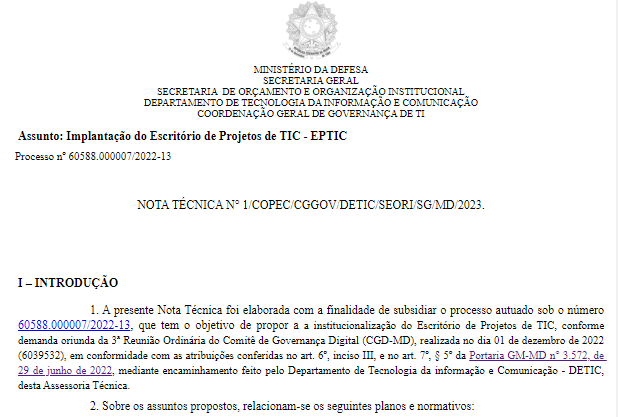 - APRESENTAÇÃO

Link: 
Nota Técnica 1 (6152571)
Anexo a Nota Técnica 1 - minuta de portaria (6152839)
Fonte: Processo SEI: 60586.000010/2022-57
ROTEIRO
Abertura dos trabalhos;
Retrospectiva dos Trabalhos e Desafios para o Comitê em 2023;
Deliberação do Programa de Gestão em Privacidade;
Intervalo;
Institucionalização do Escritório de Projetos de TIC;
Deliberação da 3ª revisão do PDTIC 2020-2023;
Assuntos Diversos.
Fonte: Processo SEI nº 60586.000010/2022-57
ANDAMENTO DOS TRABALHOS DE ASSESSORIA TÉCNICA (ASTEC-PDTIC)
3. Respostas Consolidadas
2. Planilha de Monitoramento das Metas e Ações
1. Questionário/RA-PDTIC
1. Ata de Reunião 29 (6039532), 3ª Reunião Ordinária do CGD-MD em 2022.
2. Ofício Circular 1187 (5916390)
Convite e Confirmação para Participar da Reunião
Nota Técnica da ASTEC-PDTIC
Proposta da 3ª Revisão do PDTIC
Fonte: Processo SUPER: 60588.000008/2022-68
ASSESSORES TÉCNICOS DA 3ª REVISÃO DO PDTIC (ASTEC-PDTIC)
Referência: Processo SUPER.GOV - 60588.000008/2022-68.
Fonte: Processo SUPER: 60588.000008/2022-68
INSTRUÇÕES PARA A 3ª REVISÃO DO PDTIC
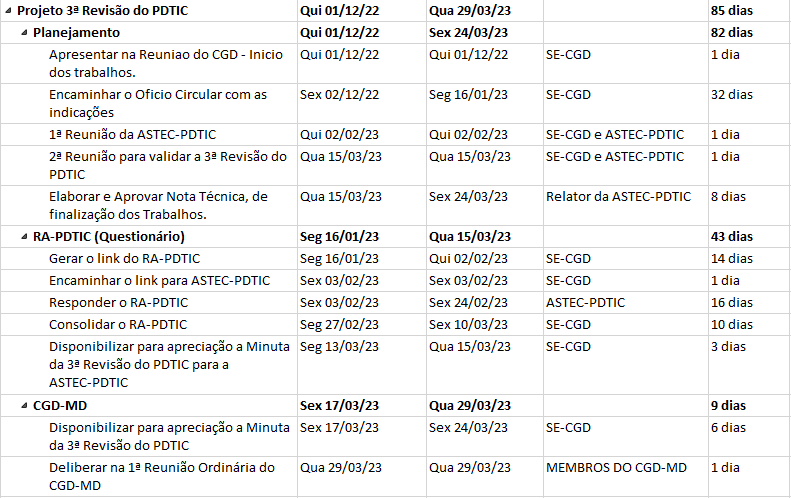 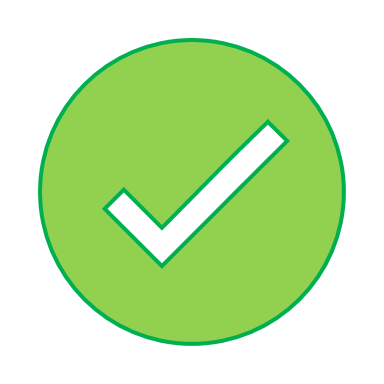 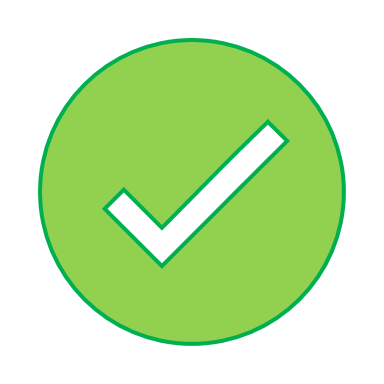 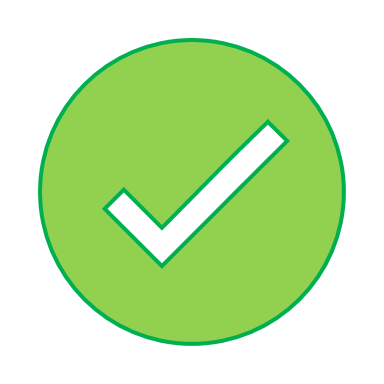 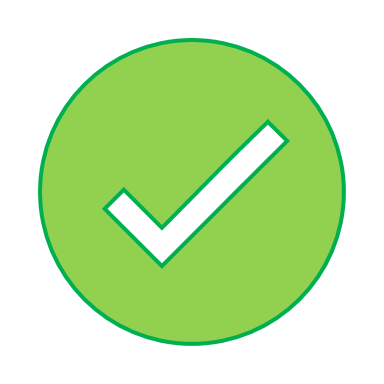 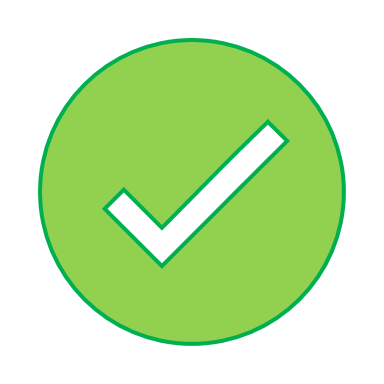 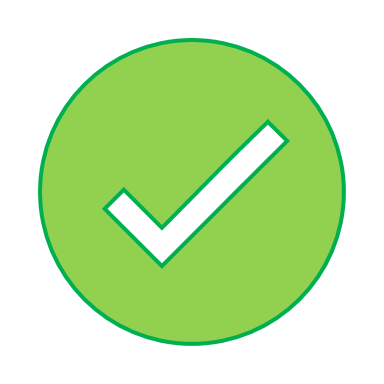 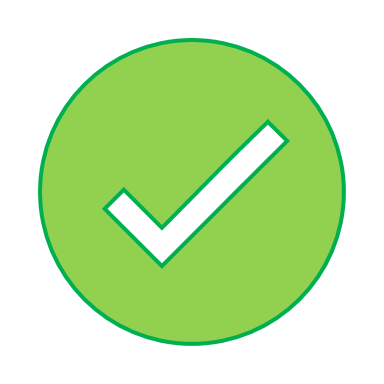 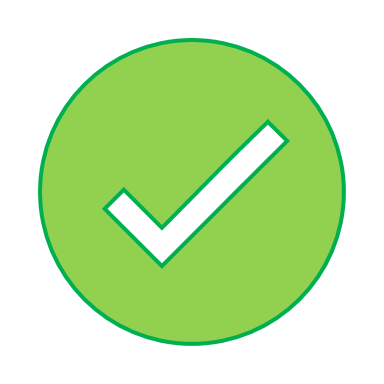 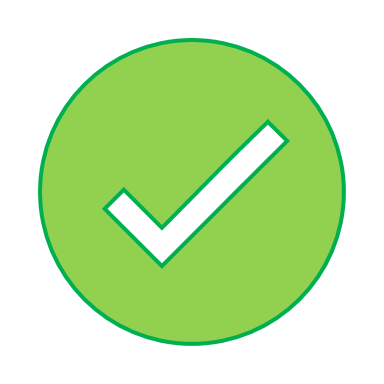 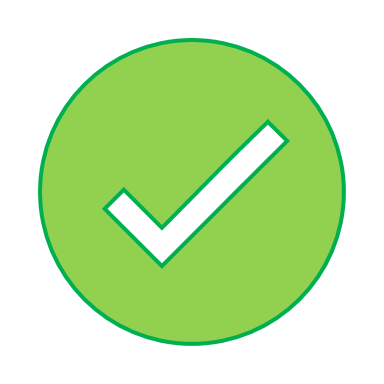 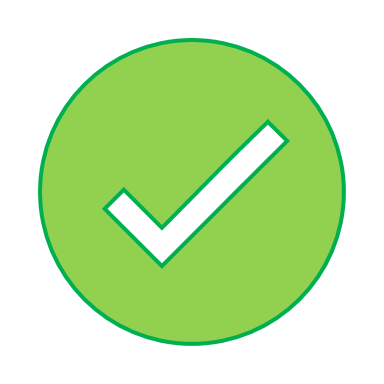 Fonte: Processo SUPER: 60588.000008/2022-68
PDTIC 2020-2023 - 3ª REVISÃO
QUANTITATIVO DO PDTIC (3ª Revisão).
Observação: não houve inserção de novas demandas para a 3ª Revisão, permanecendo o quantitativo de acordo com a 2ª Revisão.
Fonte: Processo SUPER: 60588.000008/2022-68
PDTIC 2020-2023: MONITORAMENTO DE METAS AÇÕES
3ª REVISÃO Referente ao ano de 2022.
Obs.: *As ações previstas para o ano 2023, possivelmente poderão compor o PDTIC 2024-2027.
Fonte: Processo SUPER: 60588.000008/2022-68
PDTIC 2020-2023 - 3ª REVISÃO
Revisão do PDTIC: Portfólio do EMCFA em 2021 X 2022.
MONITORAMENTO DAS
AÇÕES DO EMCFA EM 2021
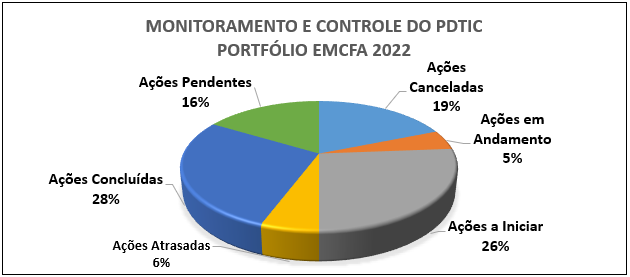 MONITORAMENTO DAS
AÇÕES DO EMCFA EM 2022
Fonte: Processo SUPER: 60588.000008/2022-68
PDTIC 2020-2023 - 3ª REVISÃO
Revisão do PDTIC: Portfólio da SG em 2021 X 2022.
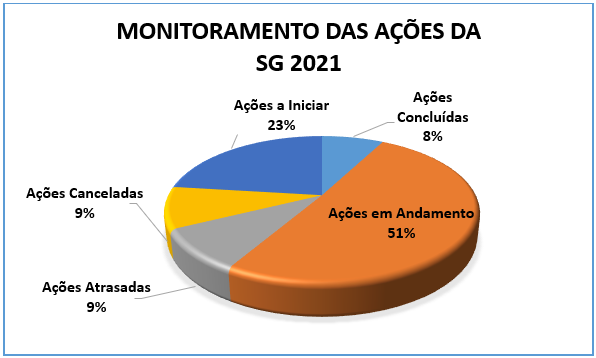 MONITORAMENTO DAS
AÇÕES DA SG EM 2021
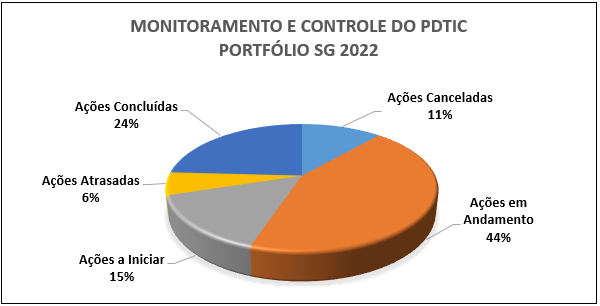 MONITORAMENTO DAS
AÇÕES DA SG EM 2022
Fonte: Processo SUPER: 60588.000008/2022-68
PDTIC 2020-2023 - 3ª REVISÃO
1º PONTO: Reativação da Ação A65.3.
Retornar a situação da ação para "Em andamento".
    
2º PONTO: Alterar o demandante da Ação A65.3.
Excluir CHOC, e incluir AIDef como demandante da ação.

3º PONTO: Inclusão de nova demanda para a CHOC.
PDTIC 2020-2023 - 3ª REVISÃO
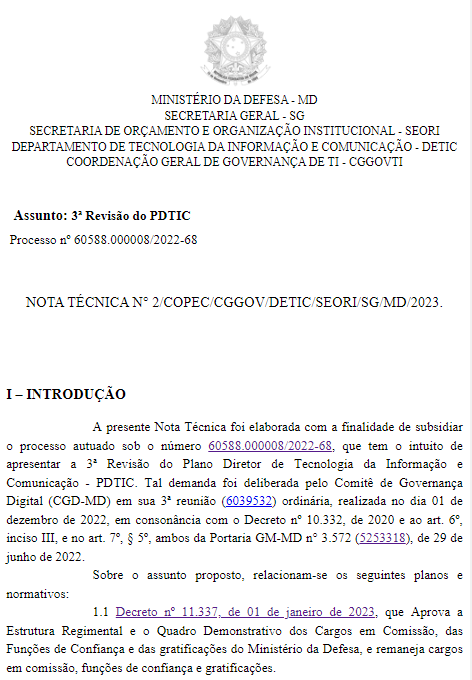 Deliberação da 3ª Revisão do PDTIC
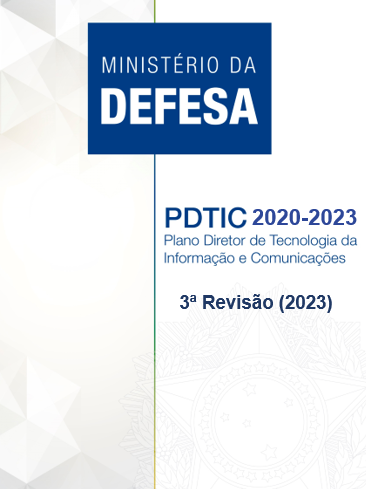 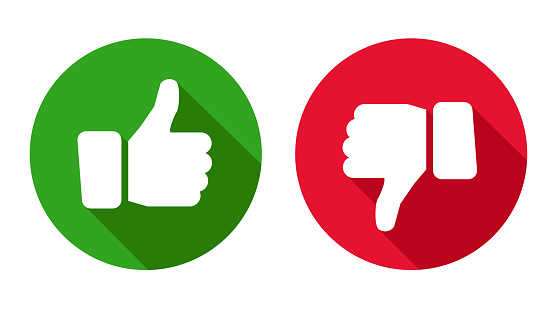 Fonte: Processo SUPER: 60588.000008/2022-68
ROTEIRO
Abertura dos trabalhos;
Retrospectiva dos Trabalhos e Desafios para o Comitê em 2023;
Deliberação do Programa de Gestão em Privacidade;
Intervalo;
Institucionalização do Escritório de Projetos de TIC;
Deliberação da 3ª revisão do PDTIC 2020-2023;
Assuntos Diversos.
Fonte: Processo SEI nº 60586.000010/2022-57
ENCAMINHAMENTOS
Deliberação:
Aprovação do Programa de Gestão em Privacidade;

Aprovação da 3ª Revisão do Plano Diretor de Tecnologia da Informação (PDTIC 2020-2023)
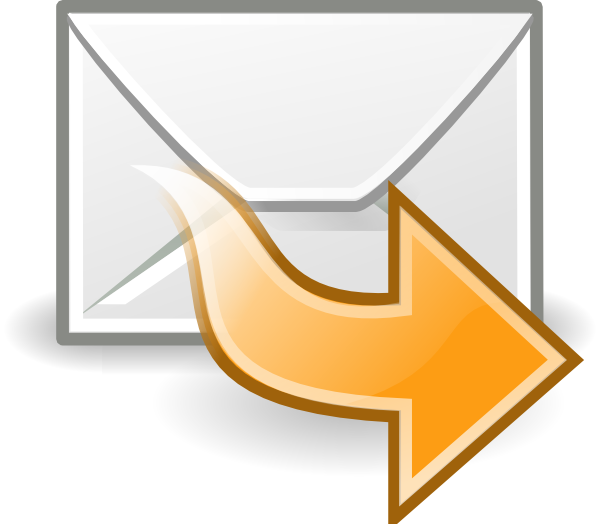 ASSUNTOS DIVERSOS
Transmissão da Presidência do CGD.
Próxima Reunião Ordinária do CGD: Ago 2023.
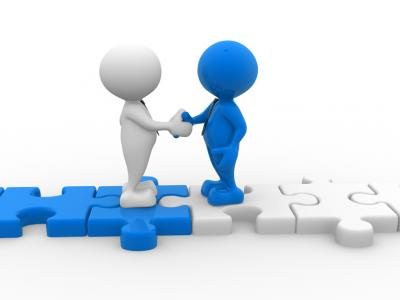 PALAVRA ABERTA
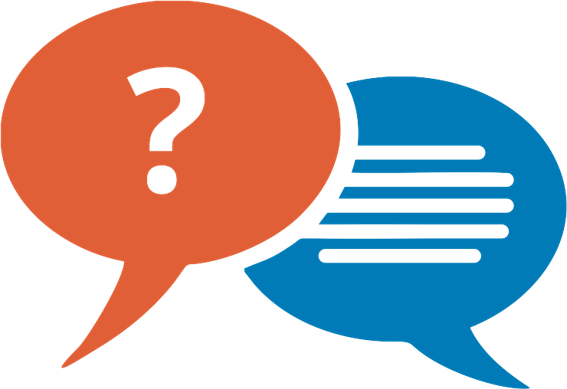 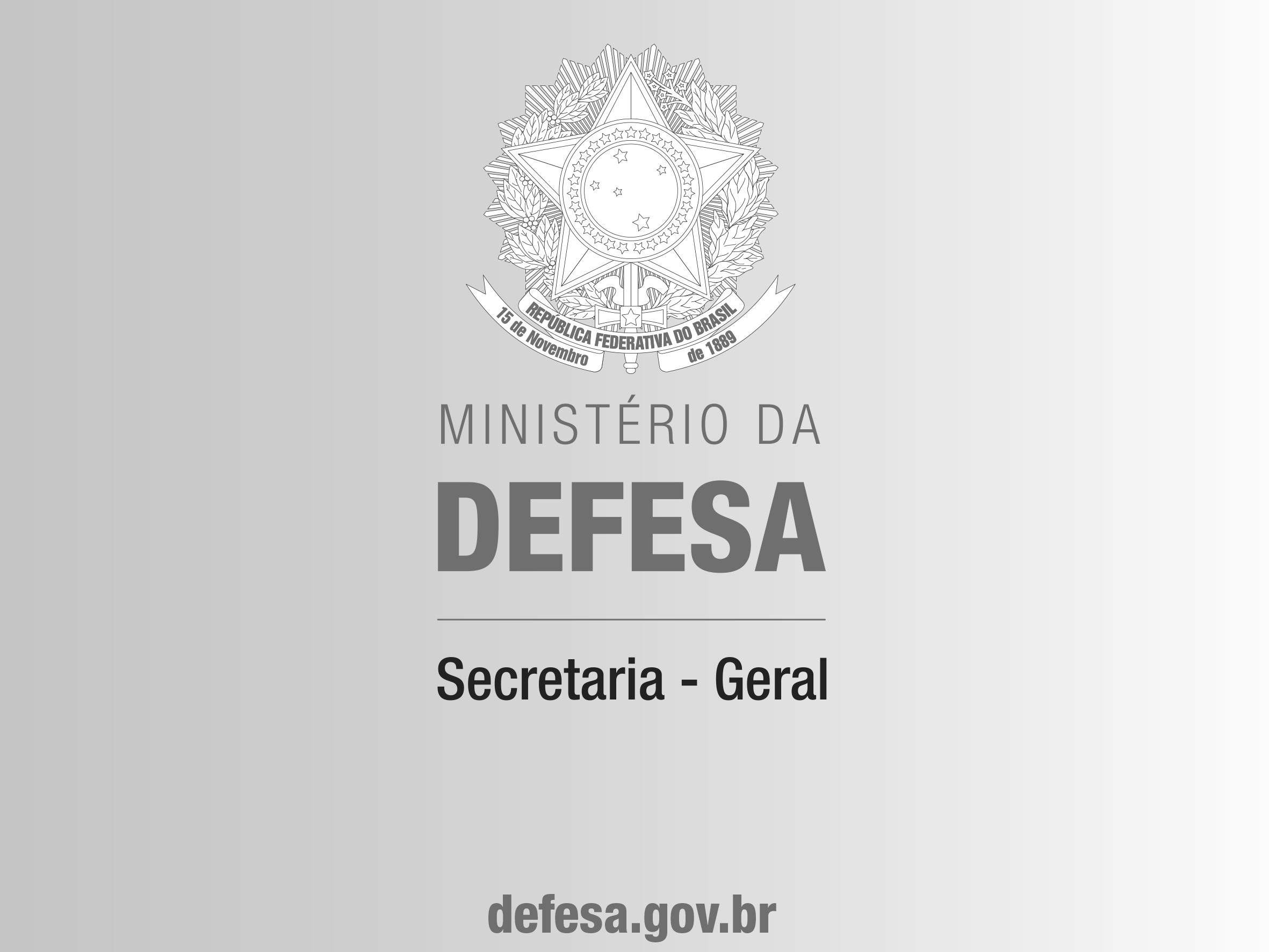